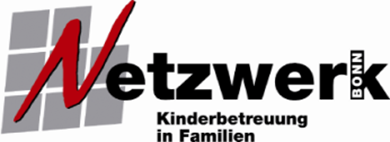 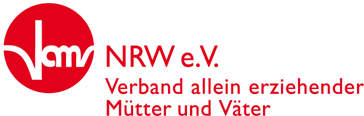 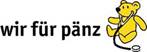 Inklusive Kindertagespflege im Kontext „Kinder unter drei Jahren mit Behinderung“
Empfehlungen  LVR-Modellprojekte 

Netzwerk Kinderbetreuung in Familien, Bonn
VAMV NRW e.V., Essen
wir für pänz, Köln

Gefördert:
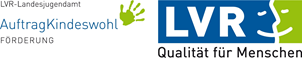 2
Landesjugendhilfeausschuss 27.11.2014, Köln
Indikatoren für empirisch nachweisbare Inklusion
flächendeckendes inklusives Platzangebot

 Gesamtkinderzahl pro Gruppe

 Verhältnis der Kinder mit und ohne Behinderung

 Qualifikation des Personals
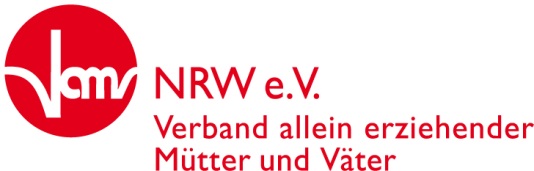 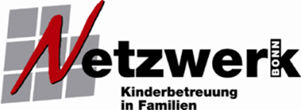 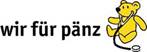 3
Landesjugendhilfeausschuss 27.11.2014, Köln
Kindertagespflege für Kinder mit Behinderung/ Förderbedarf besonders geeignet
kleiner Betreuungsschlüssel
 beziehungsorientiert/ Bezugsperson bleibt konstant, keine schichtbedingten Wechsel
 sanfter Einstieg in Fremdbetreuung
 individuelle Förderung 
 Beratung und Begleitung der Eltern durch die Fachberatung
 Beratung, Begleitung und Unterstützung der Tagespflege-person durch die Fachberatung
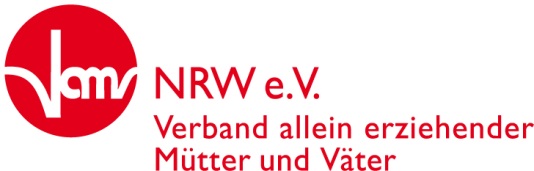 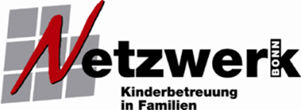 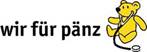 Landesjugendhilfeausschuss 27.11.2014, Köln
4
Jara, 16 Monate, ein Mädchen mit Down Syndrom
Film
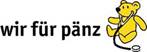 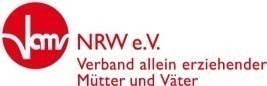 Landesjugendhilfeausschuss 27.11.2014, Köln
5
Qualifiaktionsniveau von Tagespflegepersonen
Quelle: Statistisches Bundesamt; Statistik der Kinder und Jugendhilfe 2014
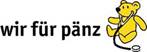 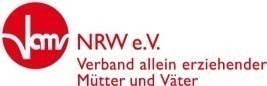 Landesjugendhilfeausschuss 27.11.2014, Köln
6
Qualifizierung für Tagespflegepersonen (DJI-Curriculum/Mindestumfang 160 Std.) bereitet bislang nicht auf das inklusive Arbeiten vor !
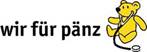 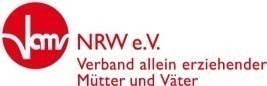 Landesjugendhilfeausschuss 27.11.2014, Köln
7
Anforderungen an die Tagespflegepersonen
Handlungsfelder

Kind

Gruppe

Eltern

 Vernetzung/
     Kooperation institutionelles Umfeld
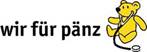 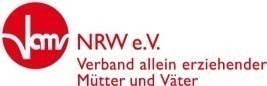 Landesjugendhilfeausschuss 27.11.2014, Köln
8
Anforderungen an die Tagespflegepersonen/ Kompetenzprofil
Handlungsfelder

Kind

Gruppe

Eltern

 Vernetzung/
     Kooperation 
     institutionelles 
     Umfeld
Kompetenzprofil „Inklusive Kindertagespflege „

Inklusive Kindertagespflege stellt besondere Anforderungen an Fachkompetenz (Wissen und Fertigkeiten) und Personale Kompetenz (Sozialkompetenz, Selbstkompetenz)
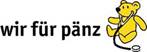 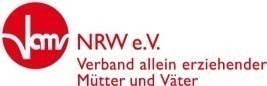 Landesjugendhilfeausschuss 27.11.2014, Köln
9
Kompetenzorientierte Aufbauqualifizierung
Qualifizierung für inklusive Kindertagespflege muss den spezifischen Charakter des Betreuungsangebots im Blick behalten
Qualifizierung muss kompetenzorientiert aufgebaut sein

Zu berücksichtigen sind Kompetenzen, die
die Tagespflegepersonen „persönlich mitbringen“,
die sich durch Qualifizierungsmaßnahmen erwerben lassen,
die sie durch ihre berufliche Praxis schrittweise aneignen,
die sie durch Fachberatung, Kolleg. Praxisberatung, Reflexion und Vernetzung sowie Kooperationsbezüge vertiefen (Kerl-Wienecke, 12.05.2014)
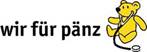 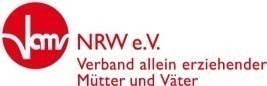 Landesjugendhilfeausschuss 27.11.2014, Köln
10
Kompetenzorientierte Aufbauqualifizierung für Tagespflegepersonen -  Stellschraube für Inklusion von Anfang an
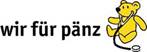 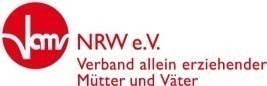 Landesjugendhilfeausschuss 27.11.2014, Köln
11
Herausforderungen für  Kommunen
Erhöhte Landesförderung für die Betreuung von Kindern mit Behinderung in Kindertagespflege setzt Einstieg  der Tagespflegeperson in Qualifizierung voraus

Qualifizierungsangebote für inklusive Kindertagespflege kurzfristig schaffen

Verfahren zur Feststellung der Eignung für inklusive Kindertagespflege  entwickeln und umsetzen 

Vertretungsmodelle für inklusive Kindertagespflege etablieren
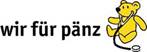 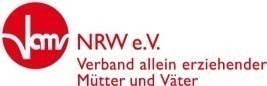 Landesjugendhilfeausschuss 27.11.2014, Köln
12
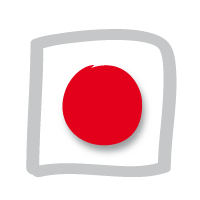 Empfehlung:
Einheitliches Curriculum für Aufbauqualifizierung „Inklusive Kindertagespflege“ als verbindlichen Standard einführen – Qualität!

Aufbauqualifizierung kostenfrei  für Tagespflegepersonen anbieten und kommunenübergreifend installieren – Ressourcen!

Voraussetzung für Aufbauqualifizierung: 
1 Jahr Tätigkeit als TPP oder Grundqualifizierung TPP + einschl Berufsausbildung,
Hospitation in integrativer Kita
Bereitschaft zu enger Kooperation mit Fachberatung
mind. 100 Ustd. sinnvoll; Schwerpunkt auf     heilpädagogisches Grundlagenwissen, Selbstreflexion, Entwicklungsförderung, Kooperation mit Eltern
DozentInnen müssen praxisnah und aktivierend schulen.
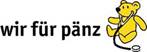 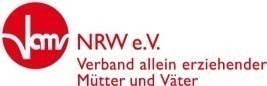 Landesjugendhilfeausschuss 27.11.2014, Köln
13
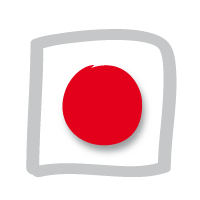 Empfehlung:
Flankierende Maßnahmen zur praxisbegleitenden Aufbauqualifizierung

Qualifizierung der Fachberatung
Schwerpunkt: heilpädagogisches Grundlagenwissen, Beratung und Begleitung der Tagespflegepersonen, Beratung und Begleitung der Eltern

Vernetzung mit Frühförderung
Einbindung der inklusiven Kindertagespflege in Frühfördernetzwerk, Netzwerk frühe Hilfen
regelmäßiger Austausch zwischen TPP, Fachberatung und Fachkräfte der Frühförderung, Integrative Kindertageseinrichtungen
einzelfallbezogene fachlich qualifizierte Beratung und Unterstützung 
Beirat für inklusive Kindertagespflege installieren
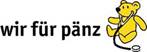 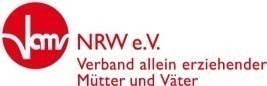 Landesjugendhilfeausschuss 27.11.2014, Köln
14
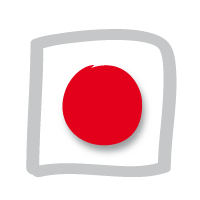 Empfehlung:
Qualifizierung für Tagespflegepersonen und Fachberatung  muss durch förderliche strukturelle Rahmenbedingungen und entsprechende Ressourcenausstattung gestützt werden – Nachhaltigkeit!
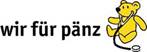 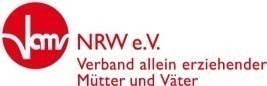 Landesjugendhilfeausschuss 27.11.2014, Köln
15
Fazit
Kindertagespflege birgt großes Potenzial für den gemeinsamen frühen Einstieg in die Betreuung aller Kinder
Inklusive Kindertagespflege braucht Mut, Standards und erfordert  tragfähige Rahmenbedingungen
Inklusive Kindertagespflege ist auf die enge Vernetzung und Kooperation nicht nur mit den Eltern, sondern auch mit der Fachberatung und Fachkräften aus dem Bereich der Früh- und Gesundheitsförderung angewiesen
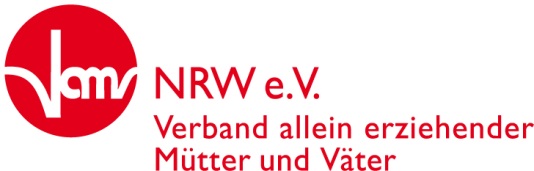 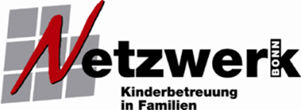 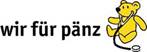 Landesjugendhilfeausschuss 27.11.2014, Köln
16
Vielen Dank für Ihre Aufmerksamkeit!
Dr. Heike Wiemert
Netzwerk Kinderbetreuung in Familien, Bonn

Handreichung
Wiemert, Heike/Heeg,Stefan (2012): „Kindertagespflege Tätigkeitsfeld und Betreuungsform mit Potenzial. Ansätze einer qualitätsorientierten Weiterentwicklung“ DJI-Verlag, München

Wiemert, Heike (2014): Ausdifferenzierung der Kindertagespflege. Ein Professionalisierungspfad?, in: Martina Heitkötter/Jana Teske (Hrsg.):  Formenvielfalt der Kindertagespflege, DJI-Verlag, München 2014, S. 123-132
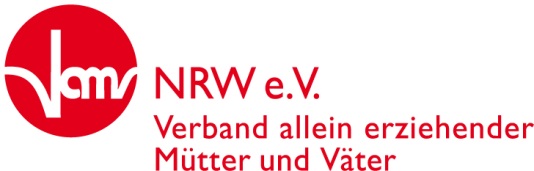 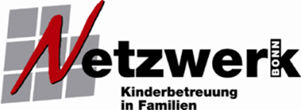 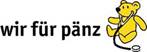